CMIP6 volcanic forcing error quantified to be smaller than internal variability
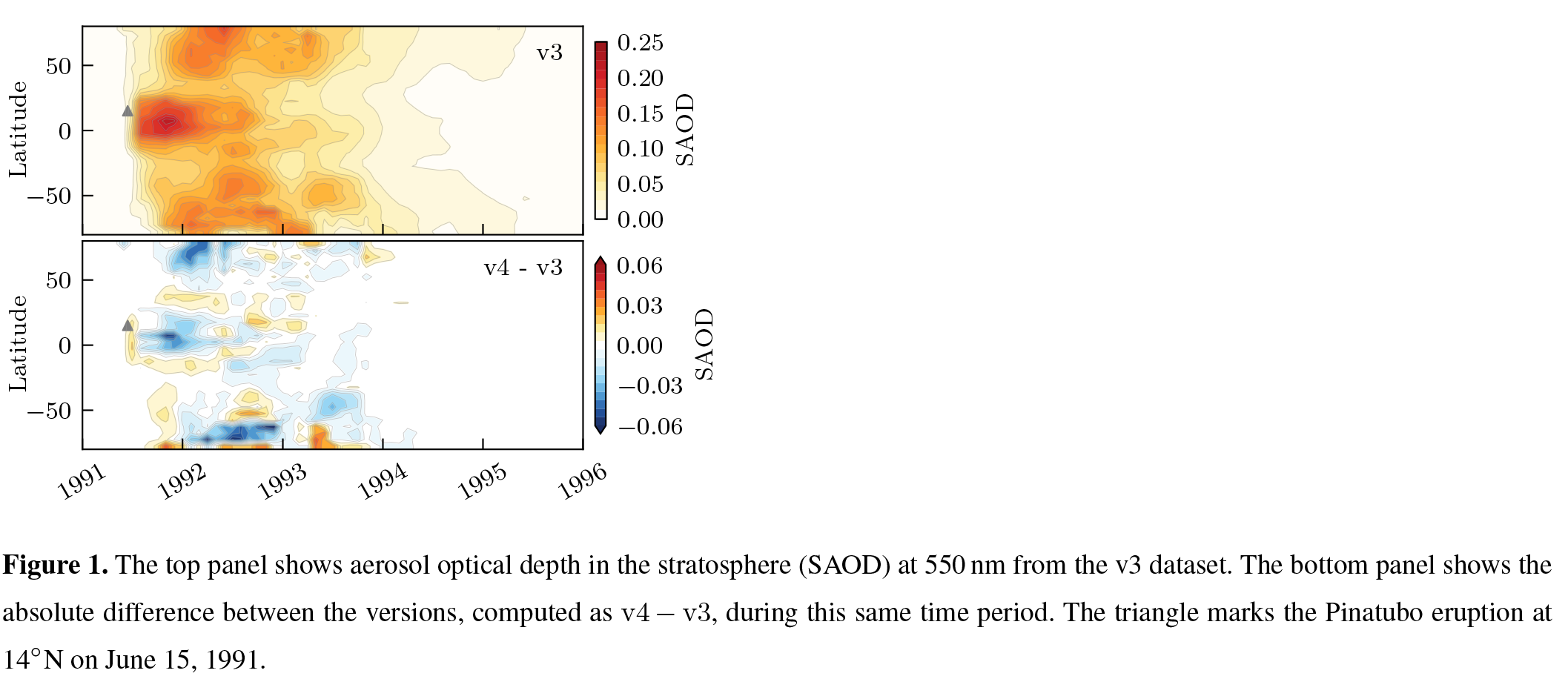 Problems discovered with the magnitude of the SAOD around the Mt Pinatubo eruption (1992) – leading to a reduction in peak magnitudes ->
The Science

“forcing dataset” uncertainties large unresolved climate research challenge
Quantifying identified issues with the CMIP6-endorsed volcanic forcing dataset was required
Investigate the impact of changes to the CMIP6-endorsed volcanic forcing dataset using two CMIP6-contributing models

The Impact

Differences in temperature, precipitation, ocean heat content and radiative forcings were found to be small compared to unforced internal variability
An exception was found in tropical atmosphere anomalies at 24 km altitude, with a magnitude as large as 3C immediately after the eruption
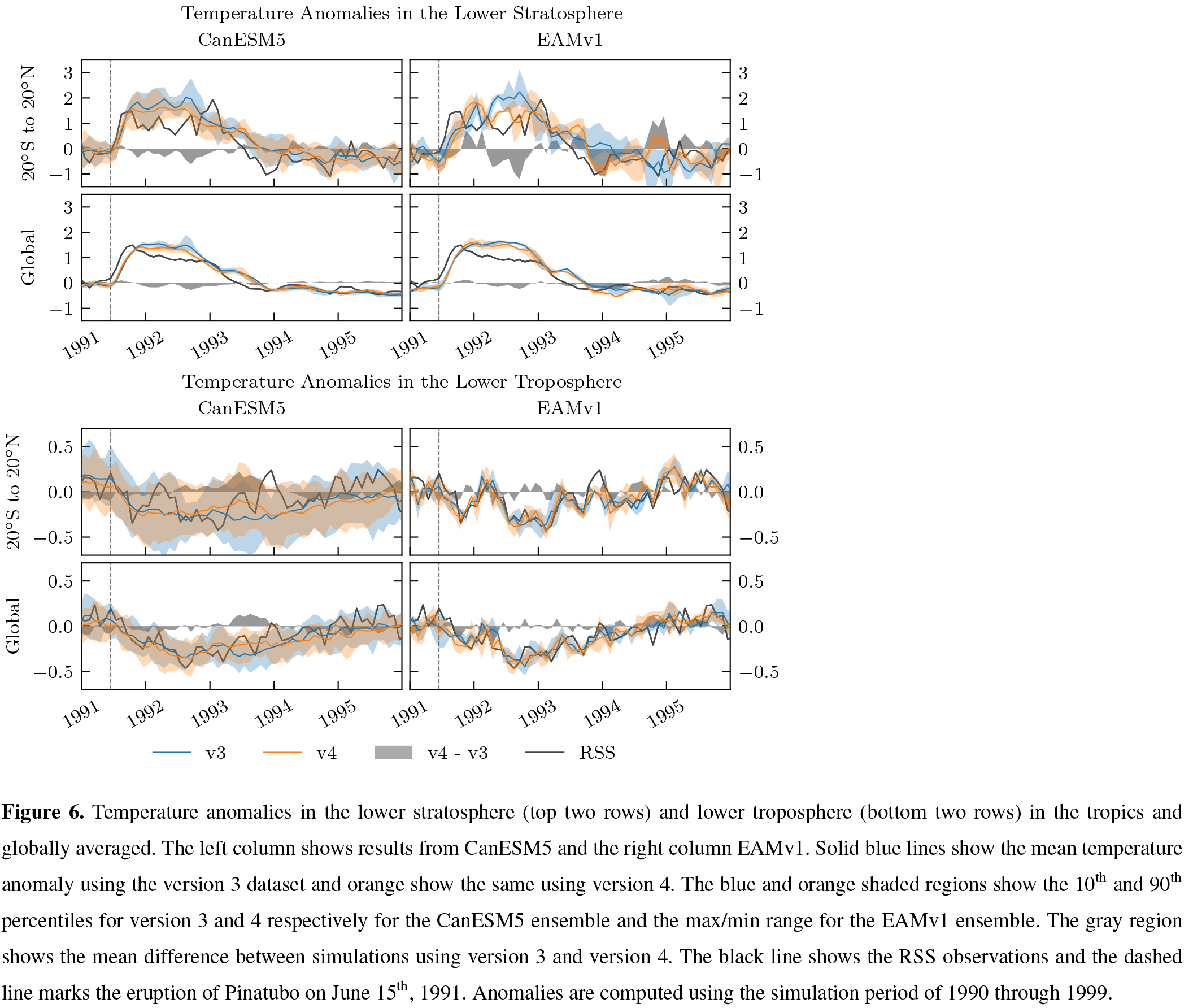 Temperature anomalies in the lower stratosphere and lower troposphere for two CMIP6-contributing models – while mean differences exist in the tropics, the magnitudes are generally smaller than the envelope of unforced internal variability for each model ->
Summary

While uncertainties remain, the utility of the CMIP6 historical simulations has been validated
No known issues with CMIP6 forcing have been identified that undermine the utility of the archive
Reference: Rieger, L. A., J. N. S. Cole, J. C. Fyfe, S. Po-Chedley, P. J. Cameron-Smith, P. J. Durack, N. P. Gillett, and Q. Tang 2020: Quantifying CanESM5 and EAMv1 sensitivities to Mt. Pinatubo volcanic forcing for the CMIP6 historical experiment, Geoscientific Model Development, 13 (10), pp 4831-4843. DOI: 10.5194/gmd-13-4831-2020
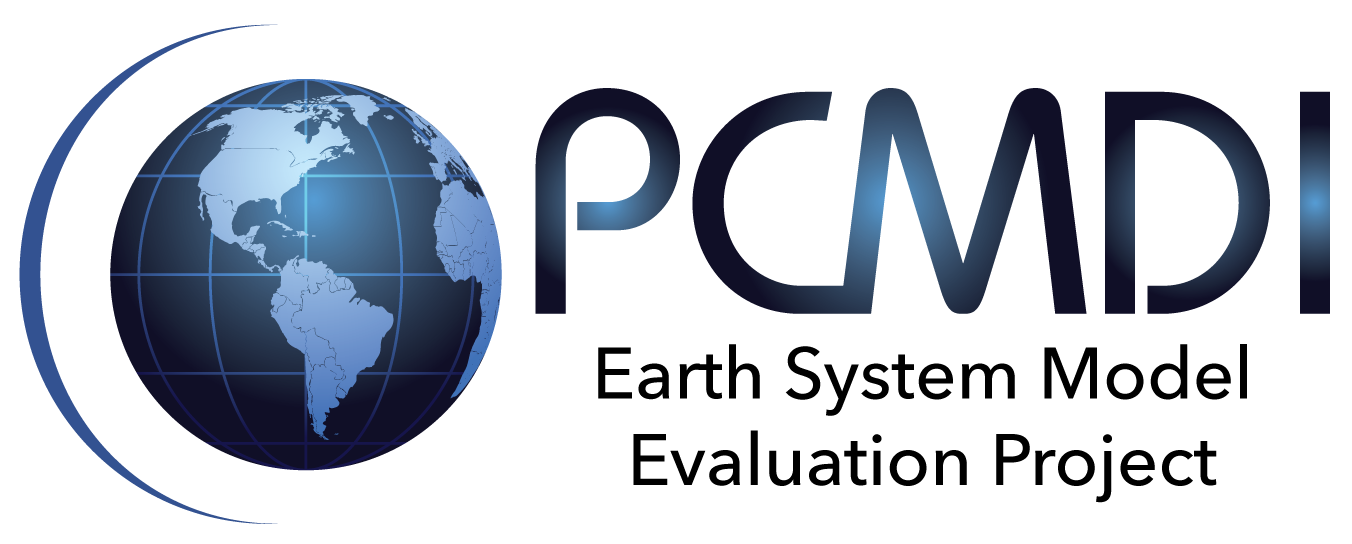